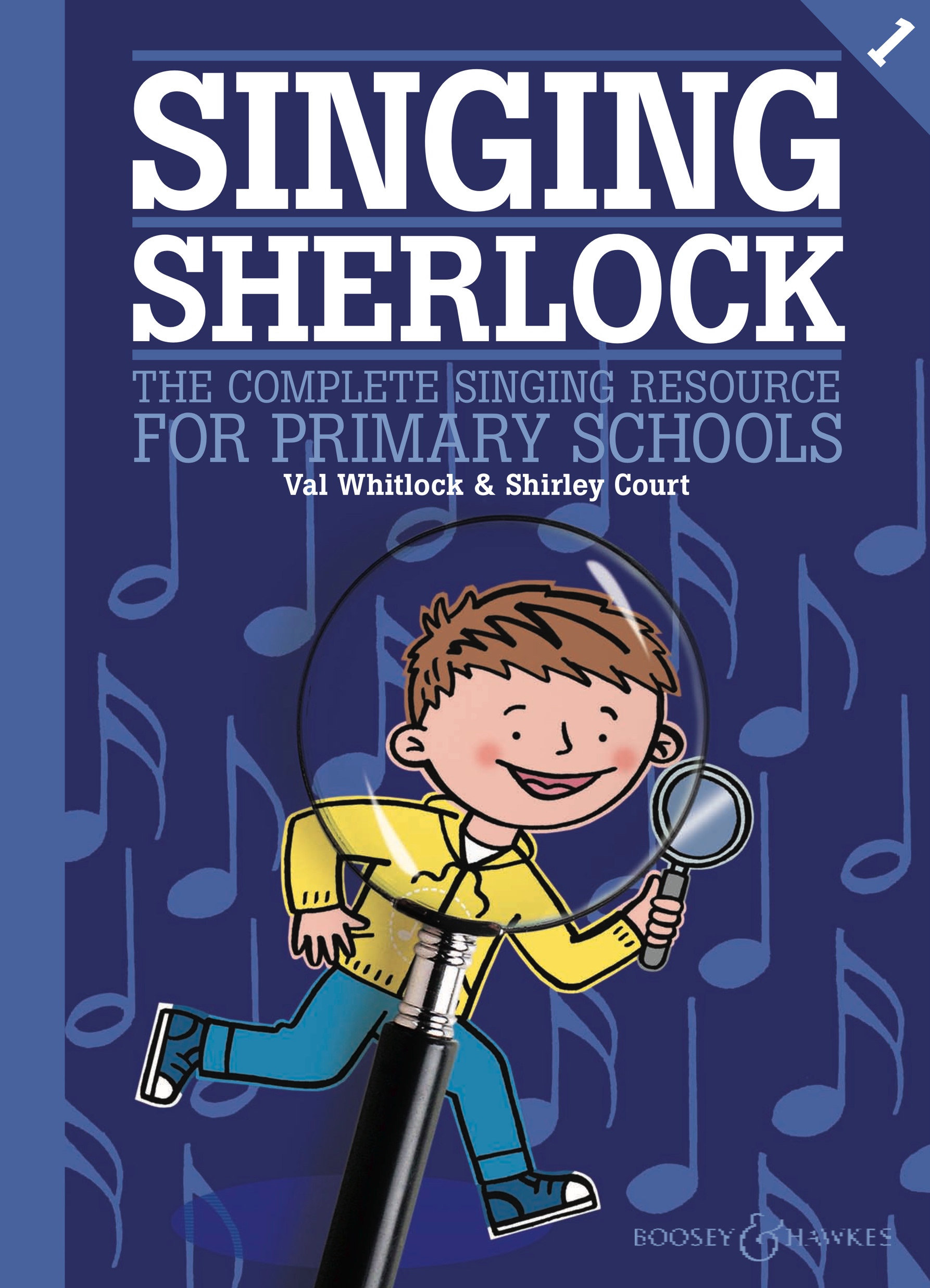 SINGING SHERLOCK 1
RESOURCES (pviii & ix)
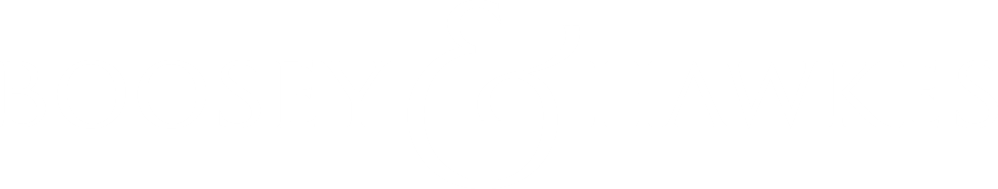 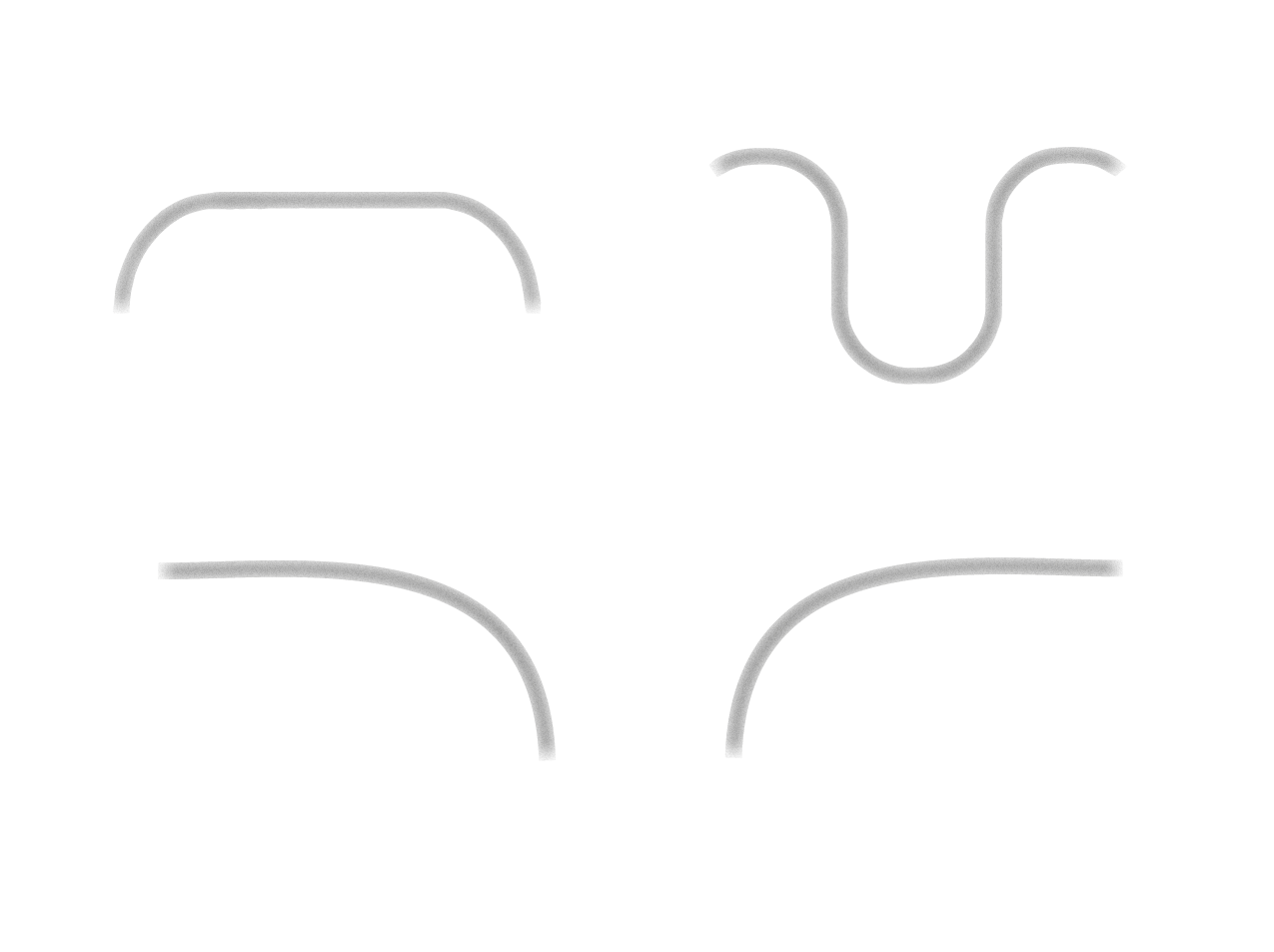 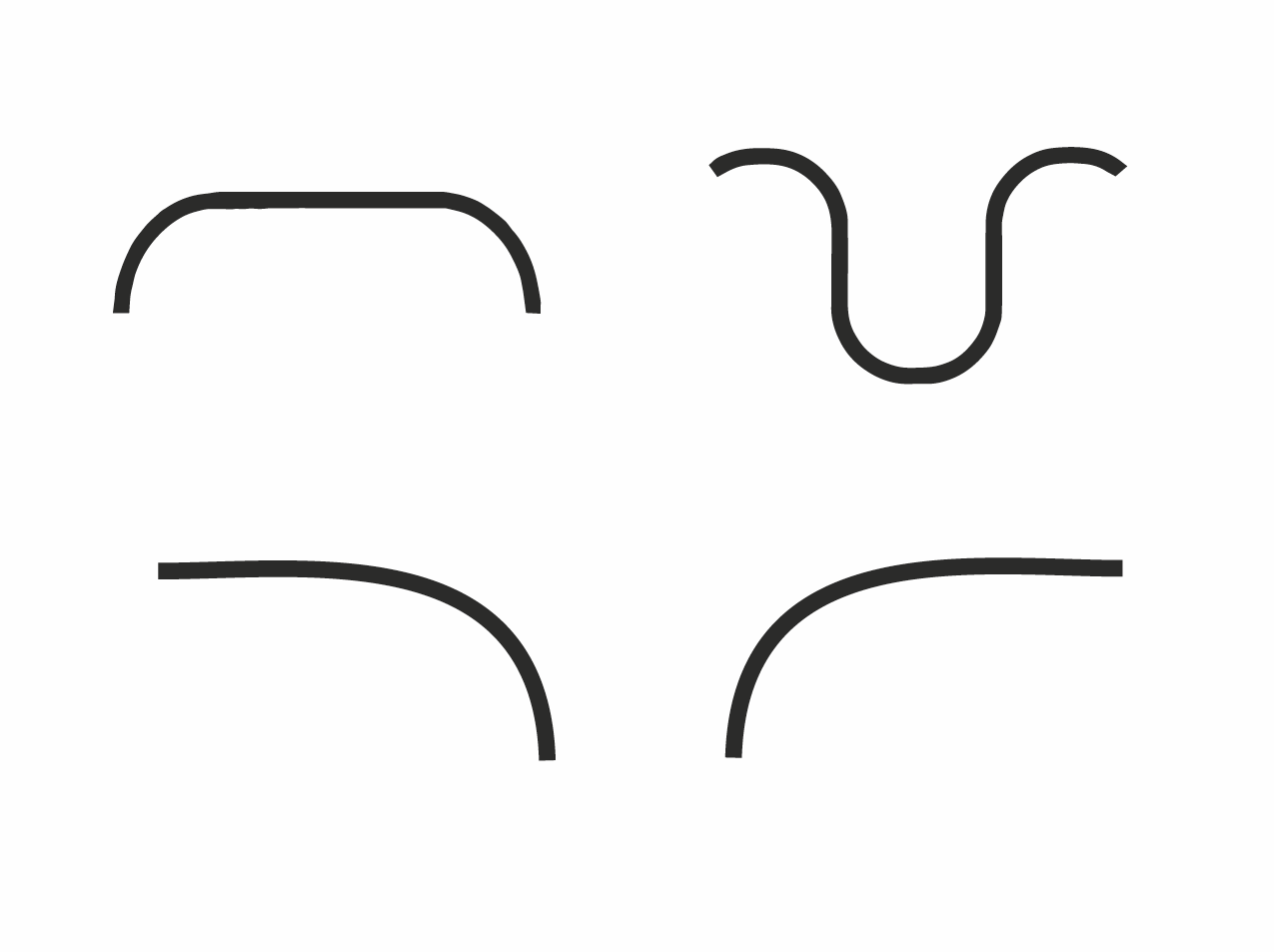 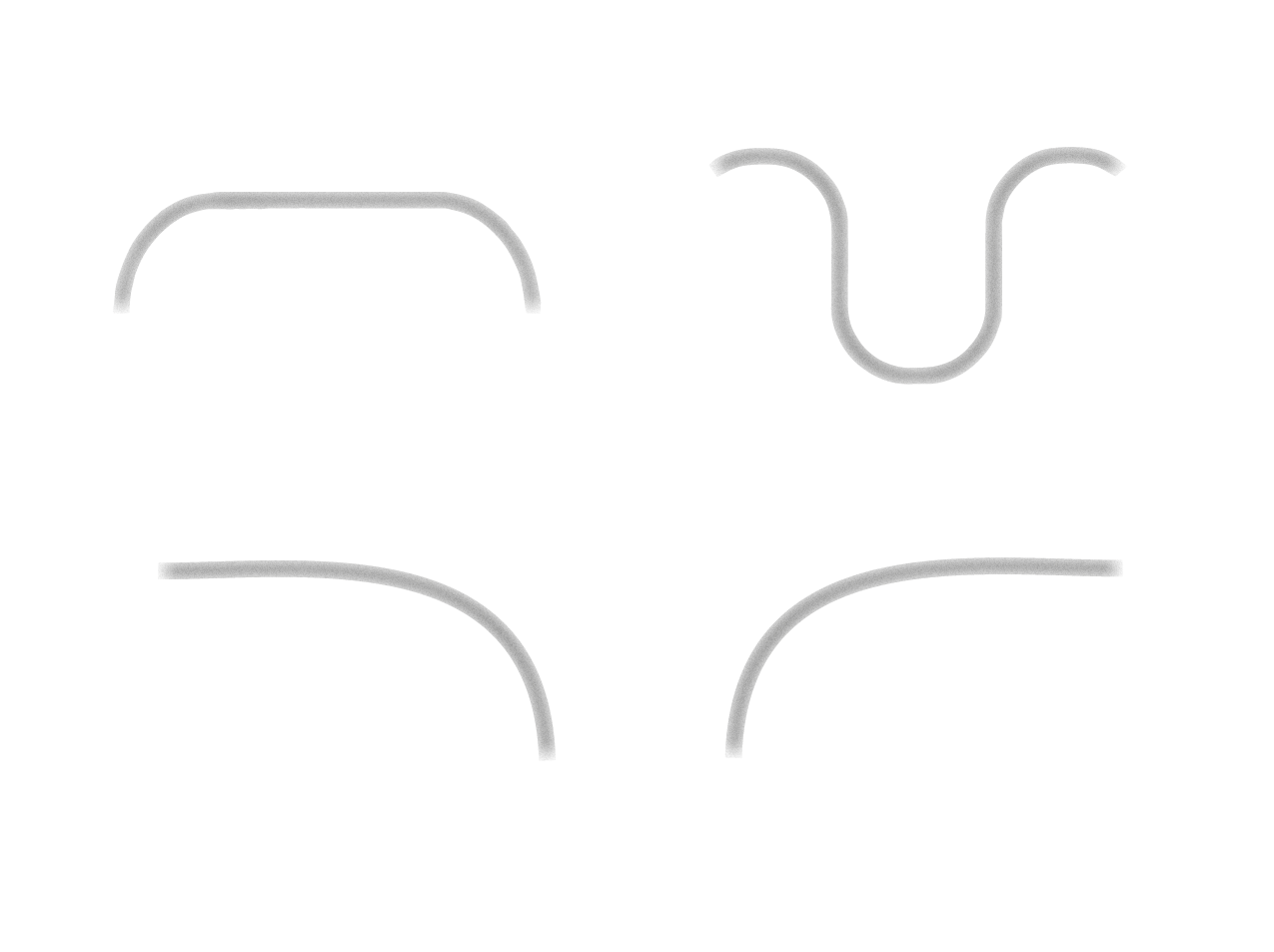 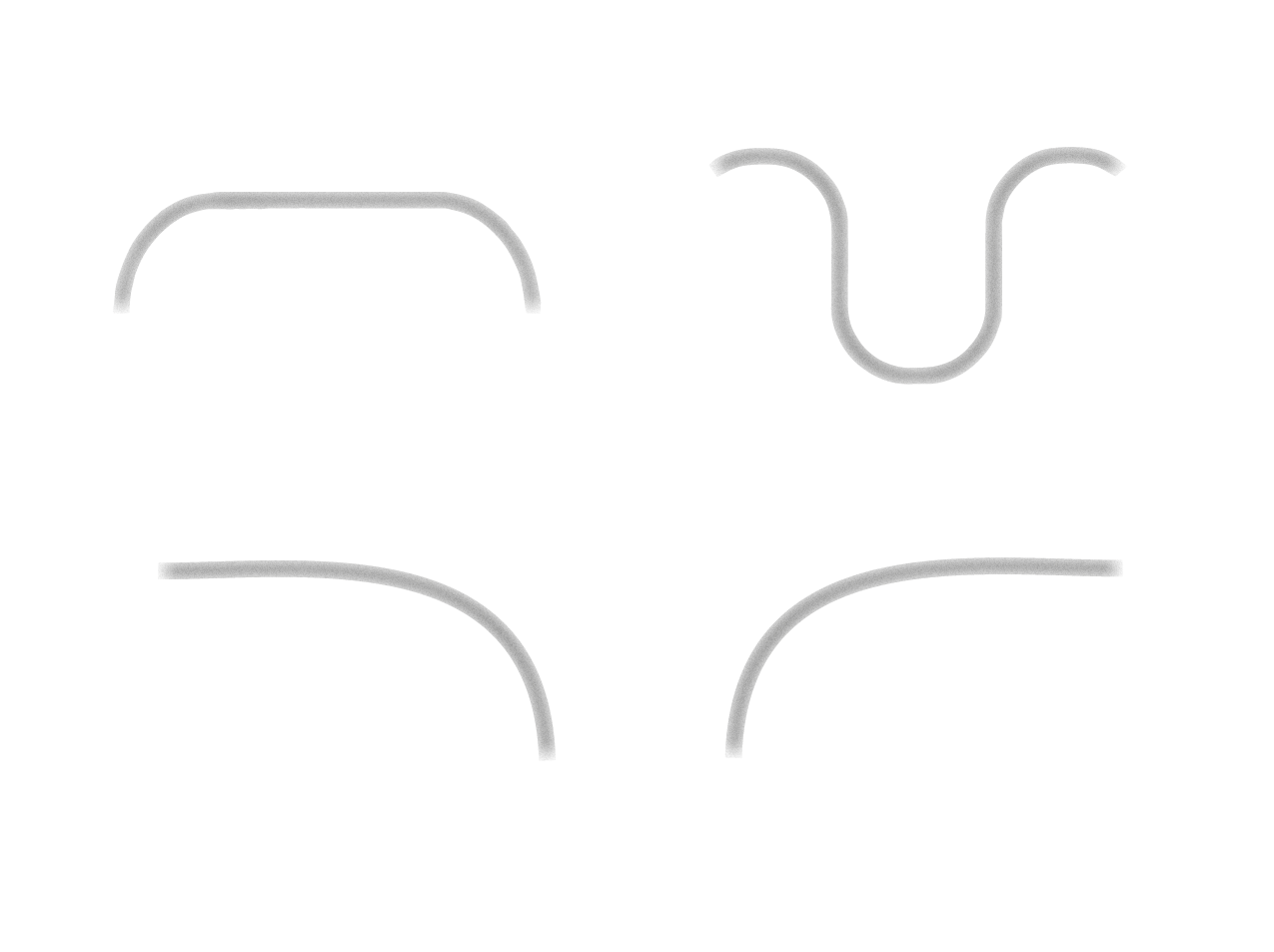 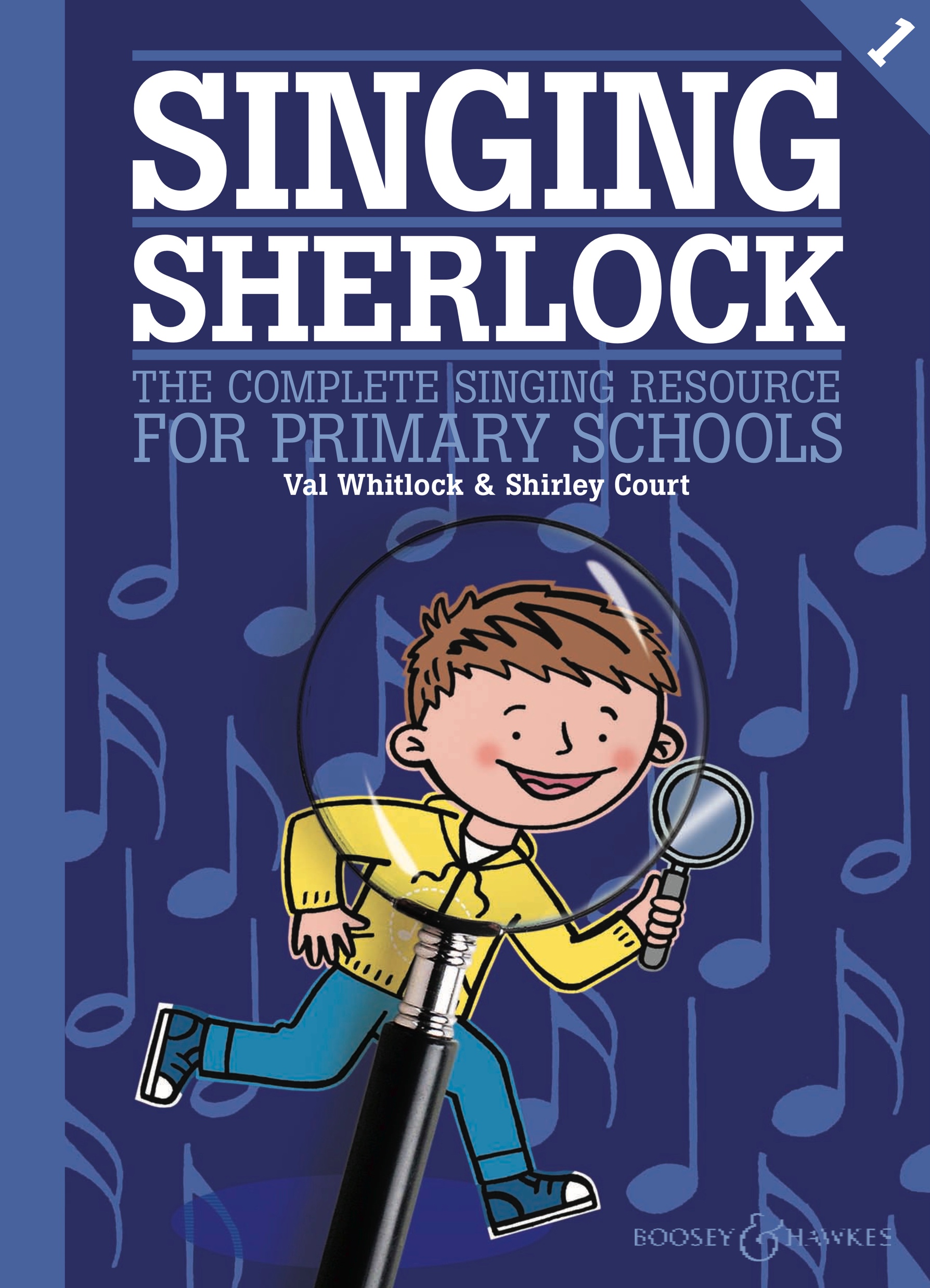 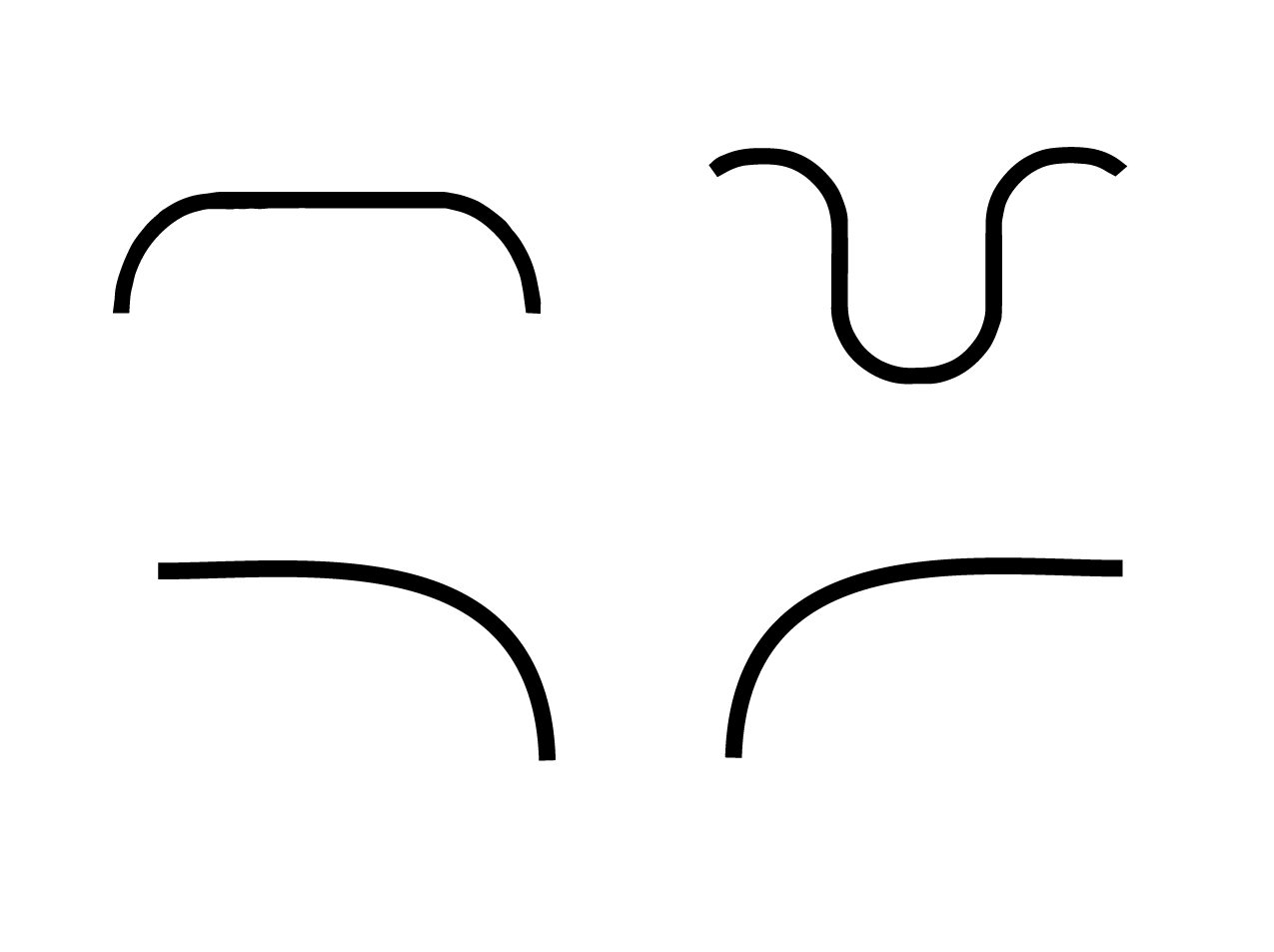 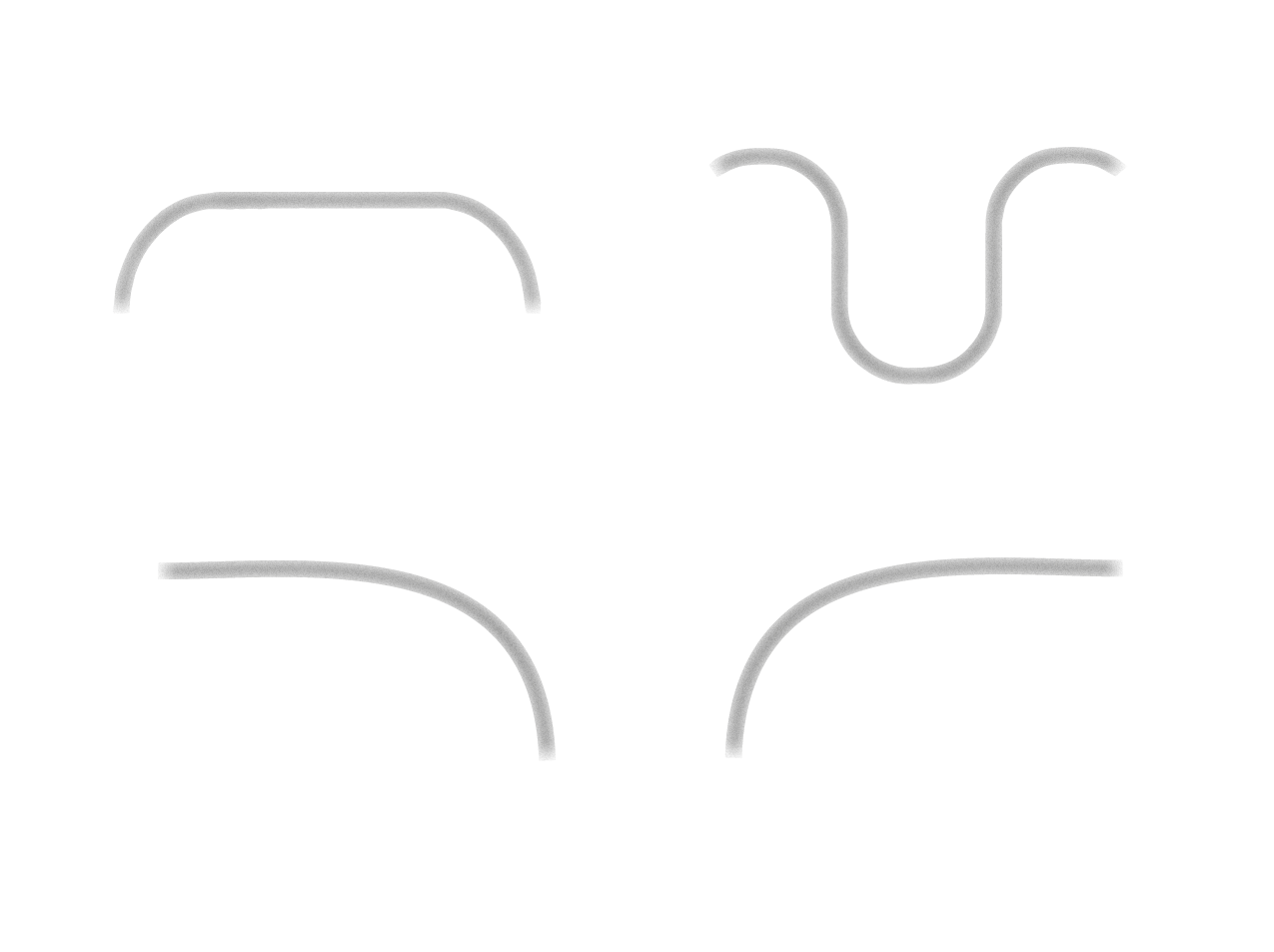 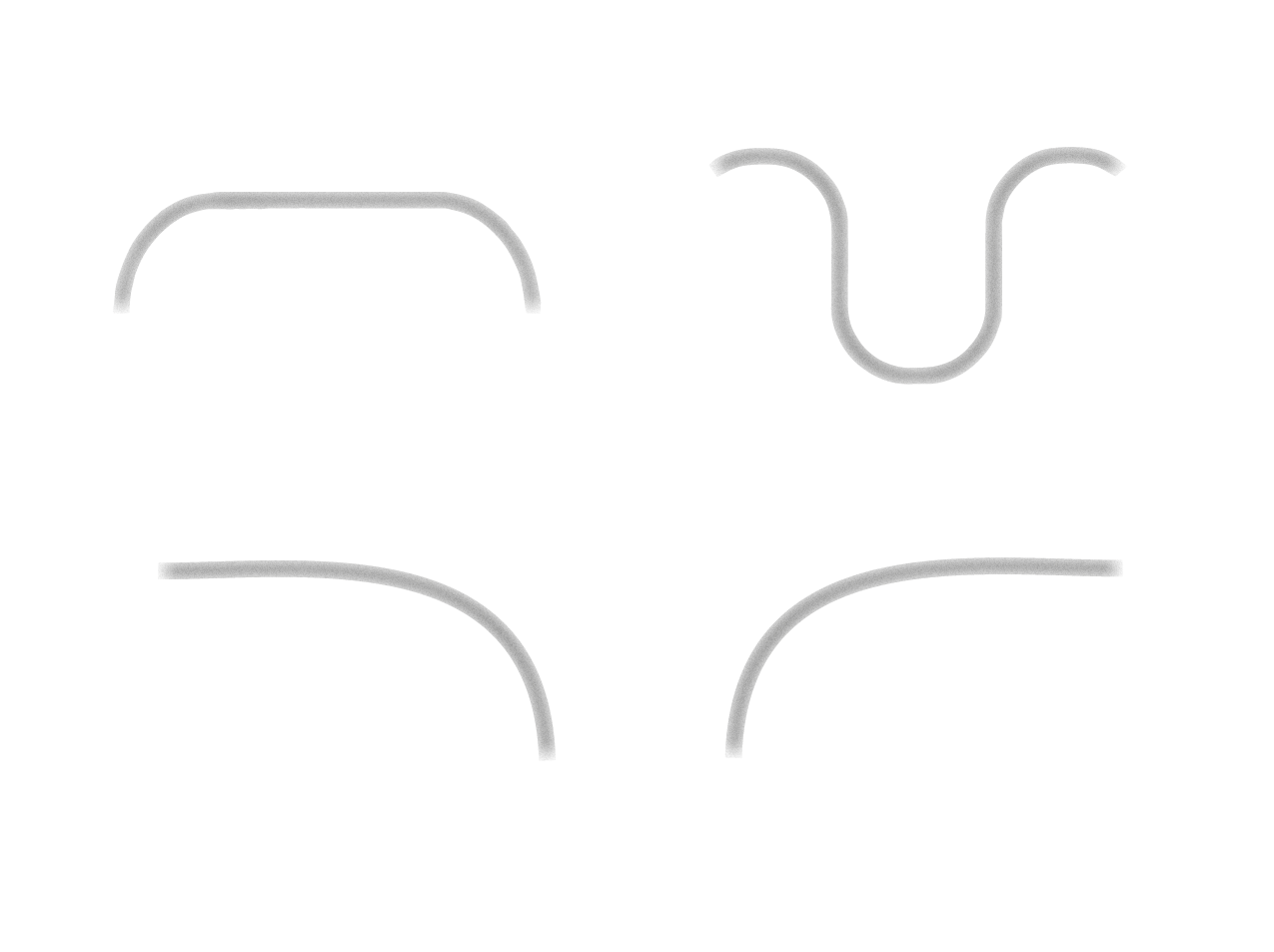 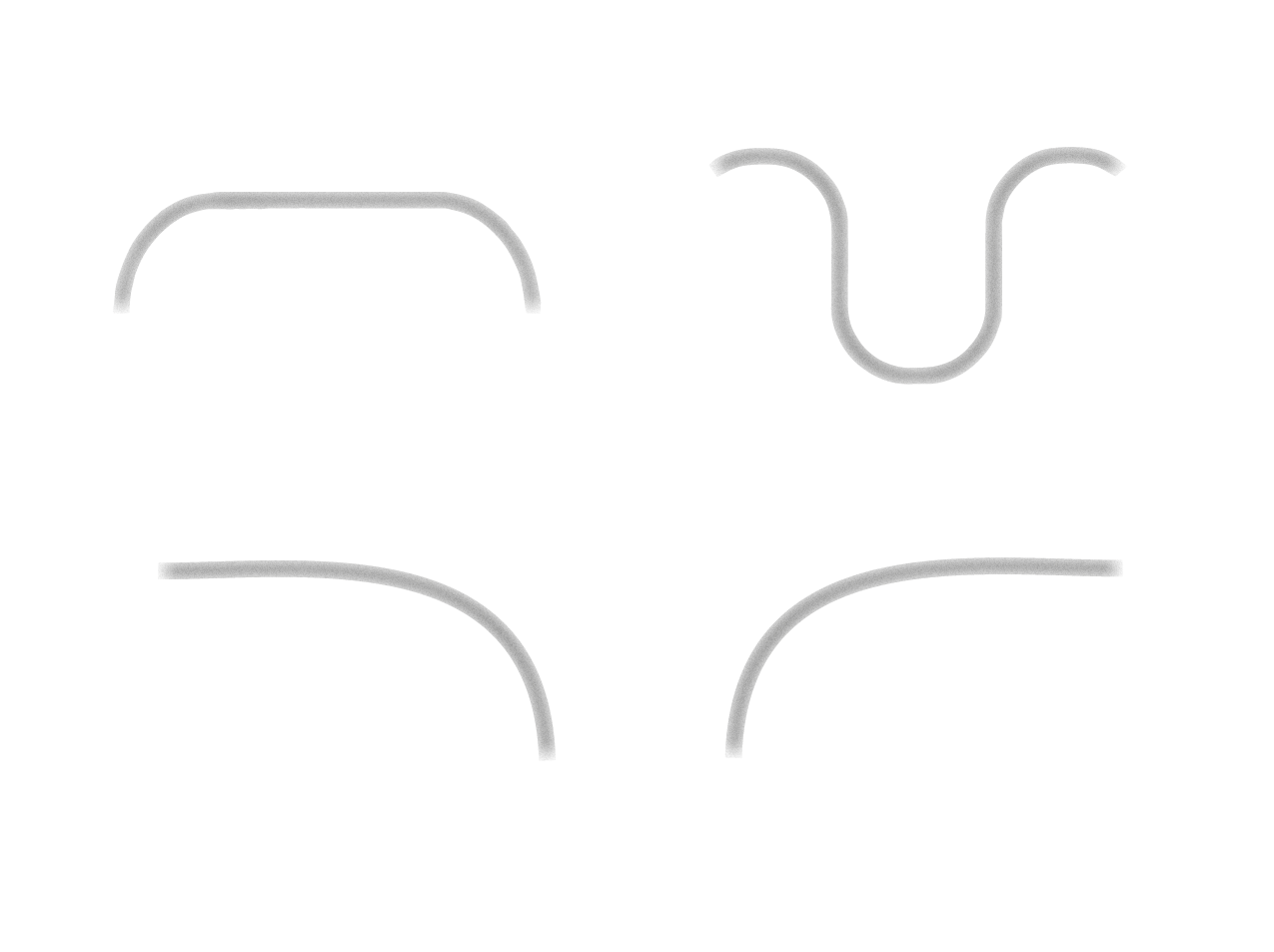 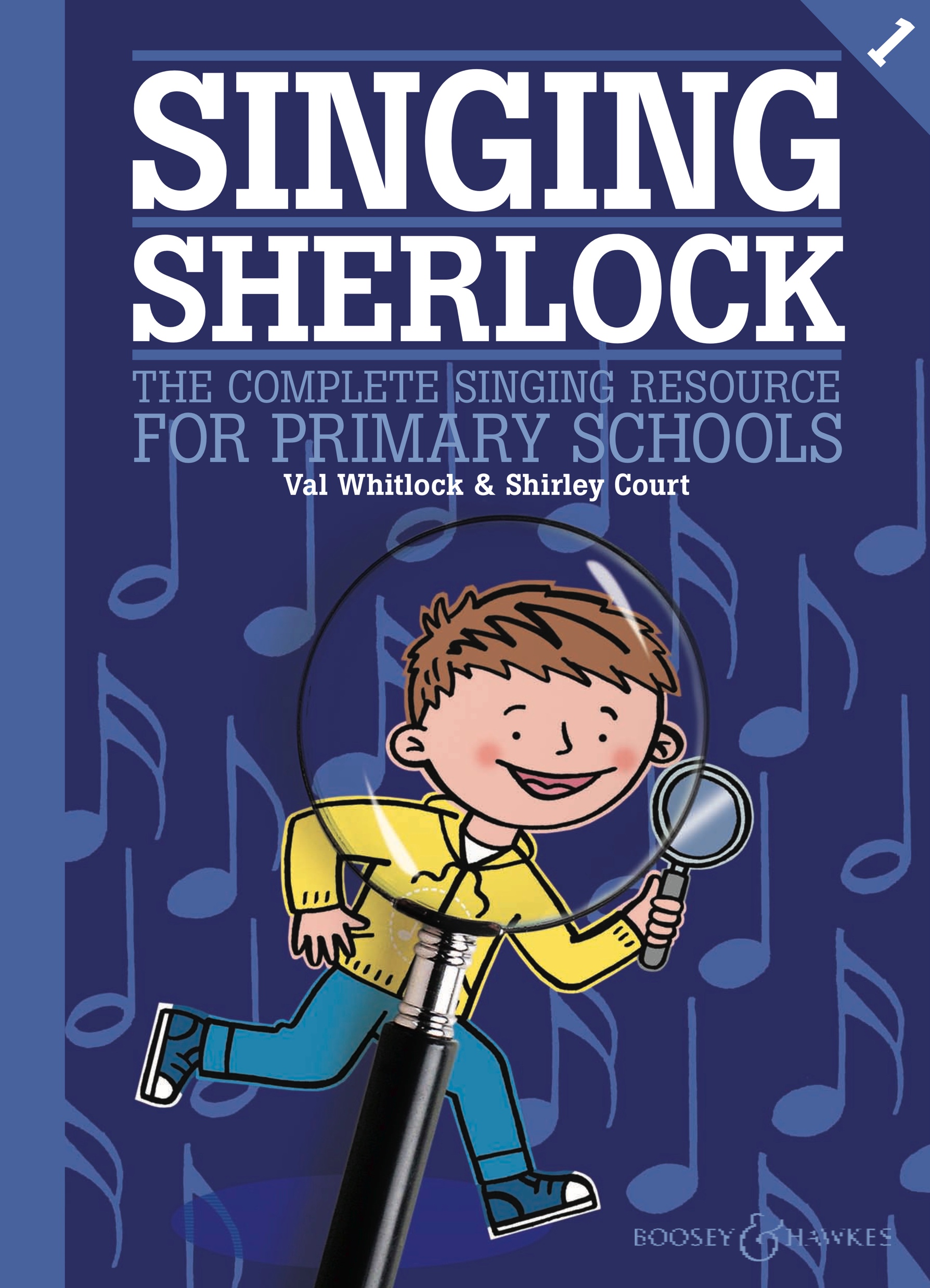 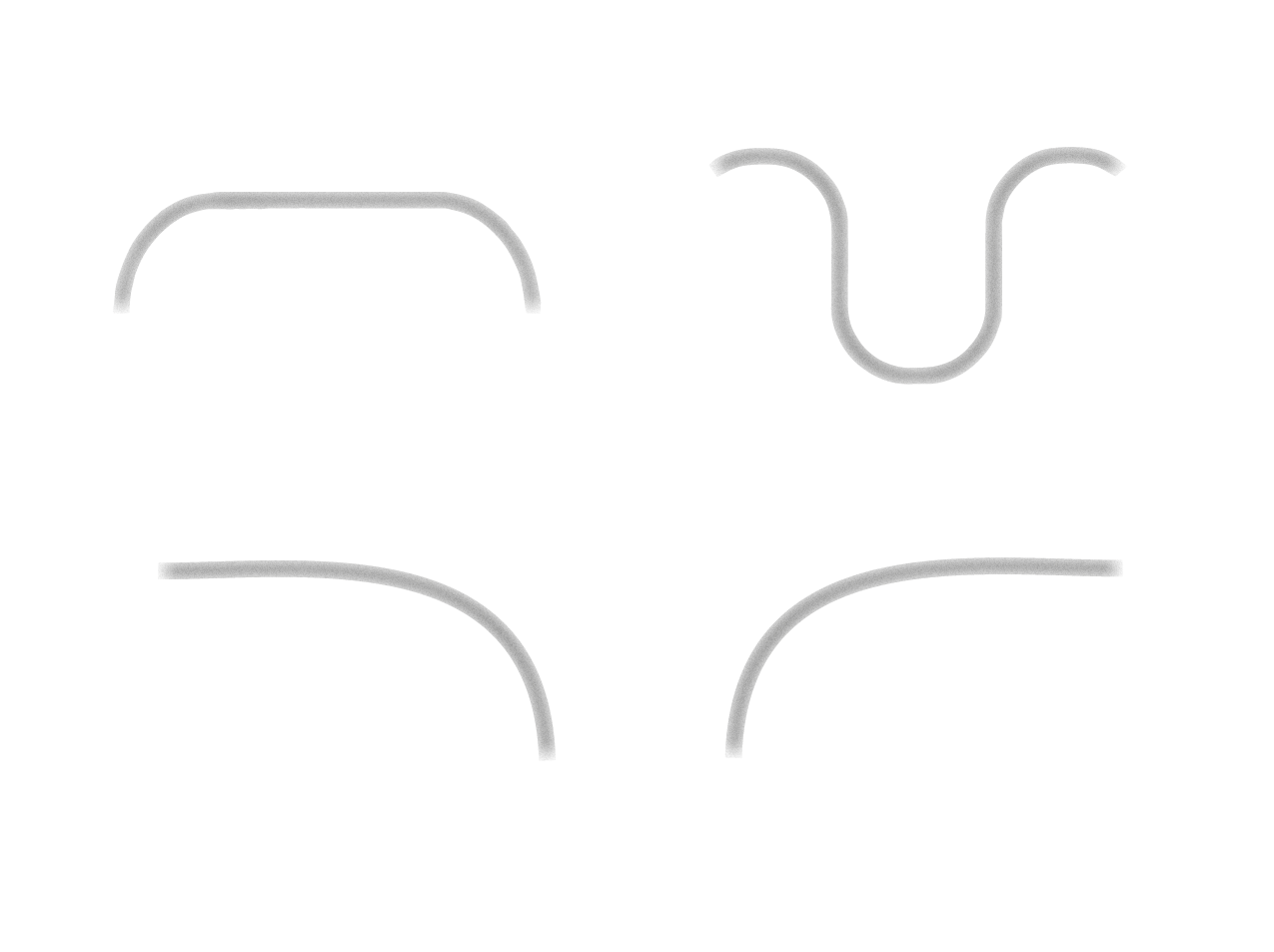 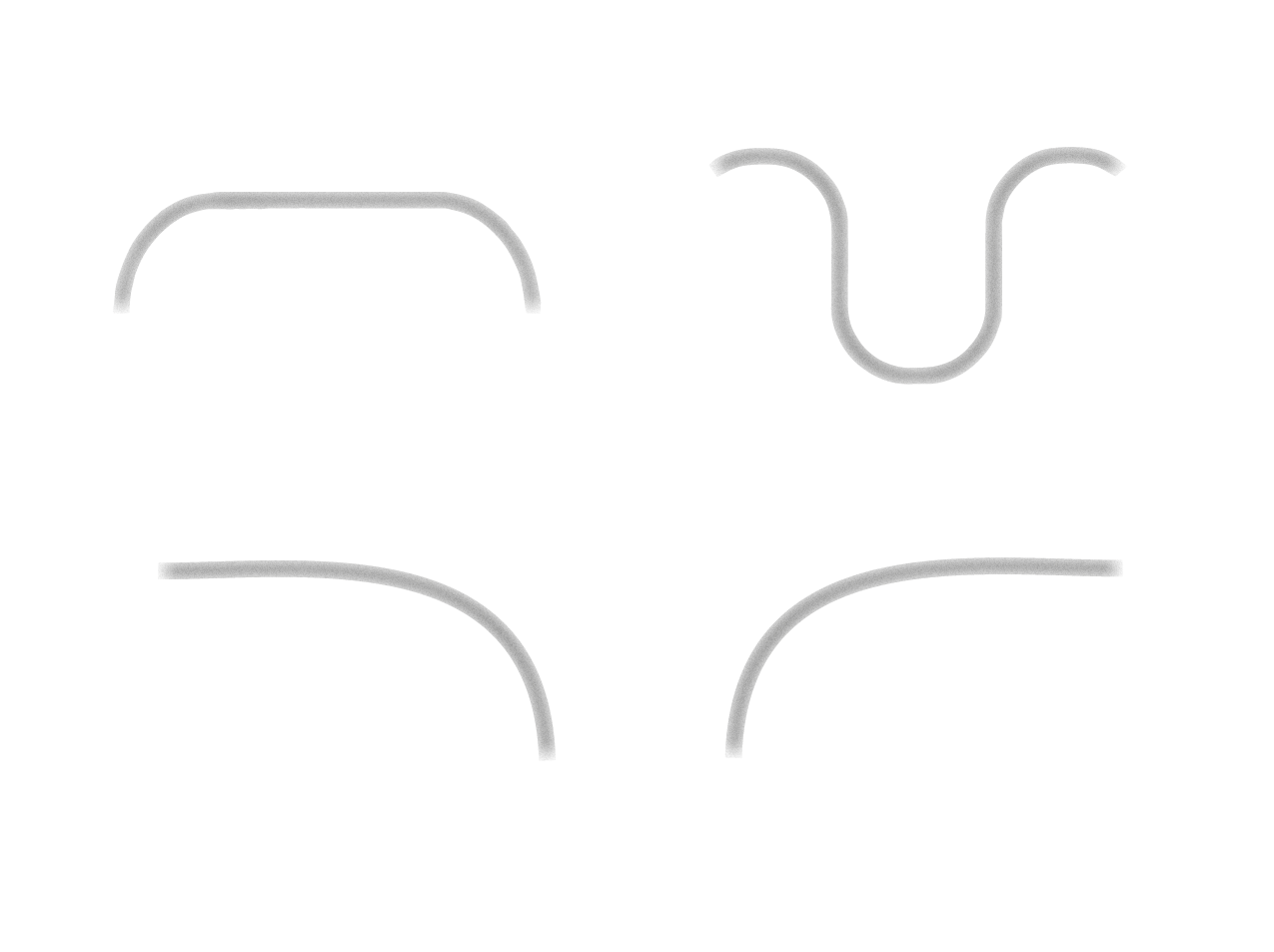 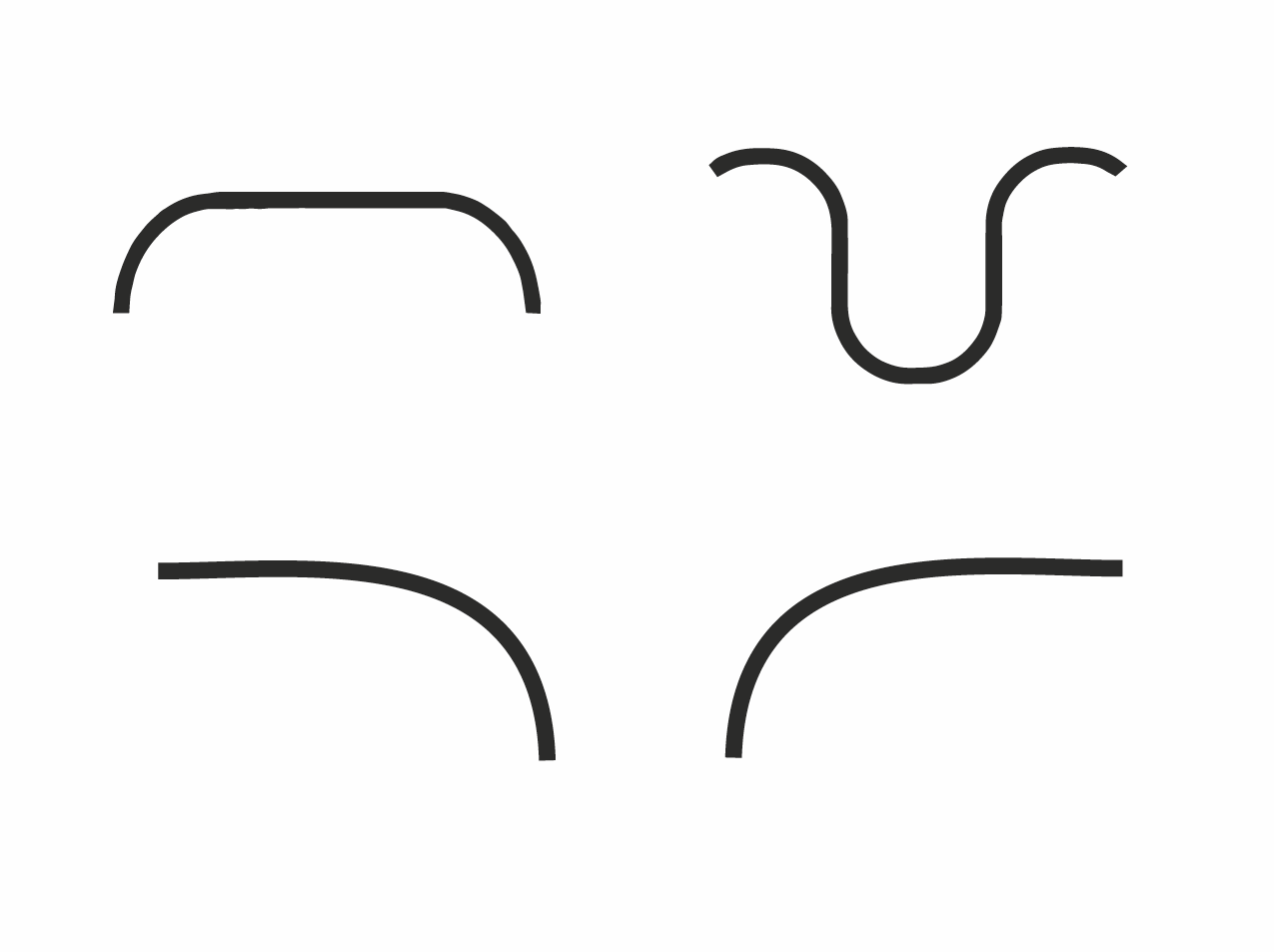 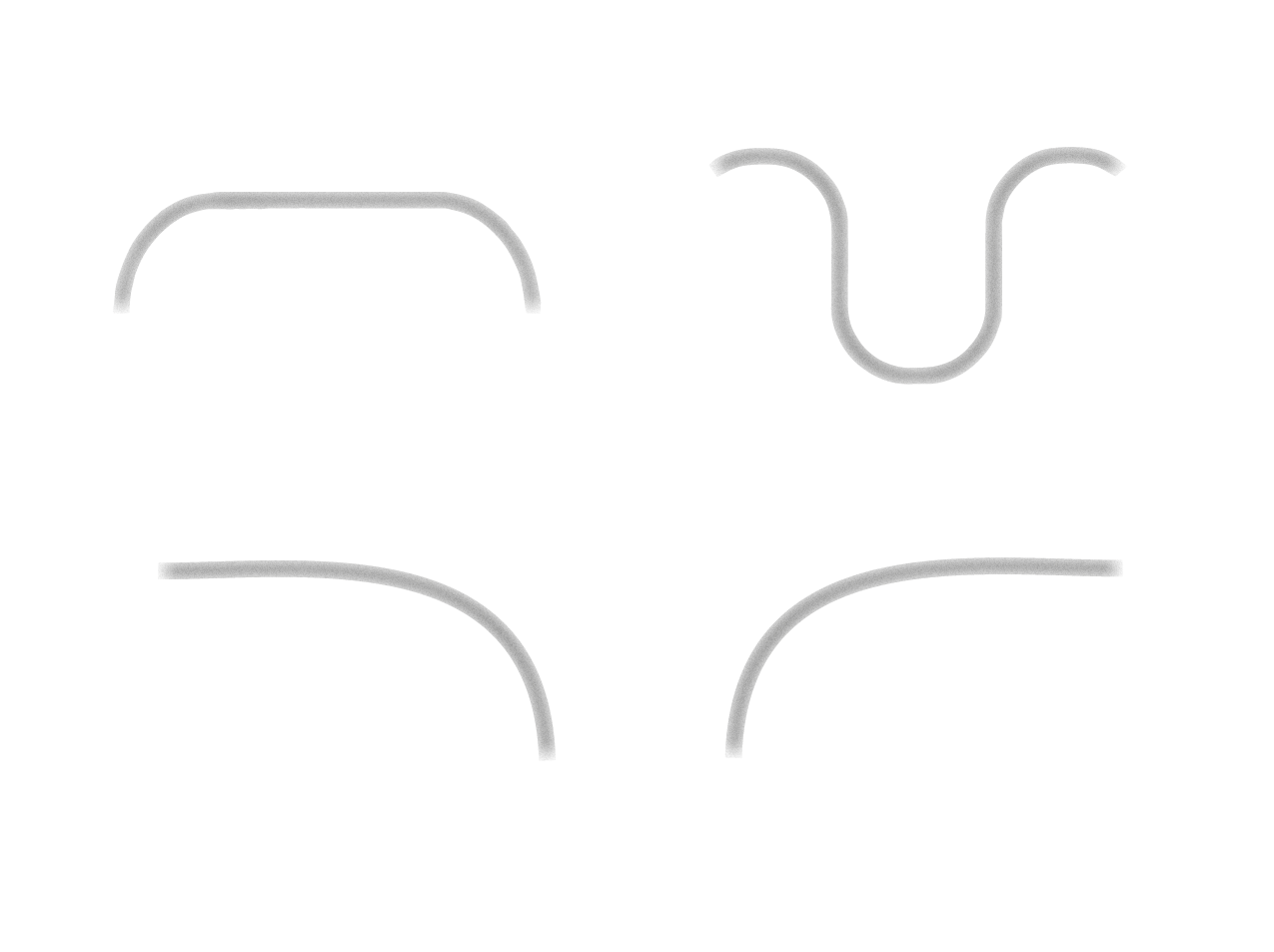 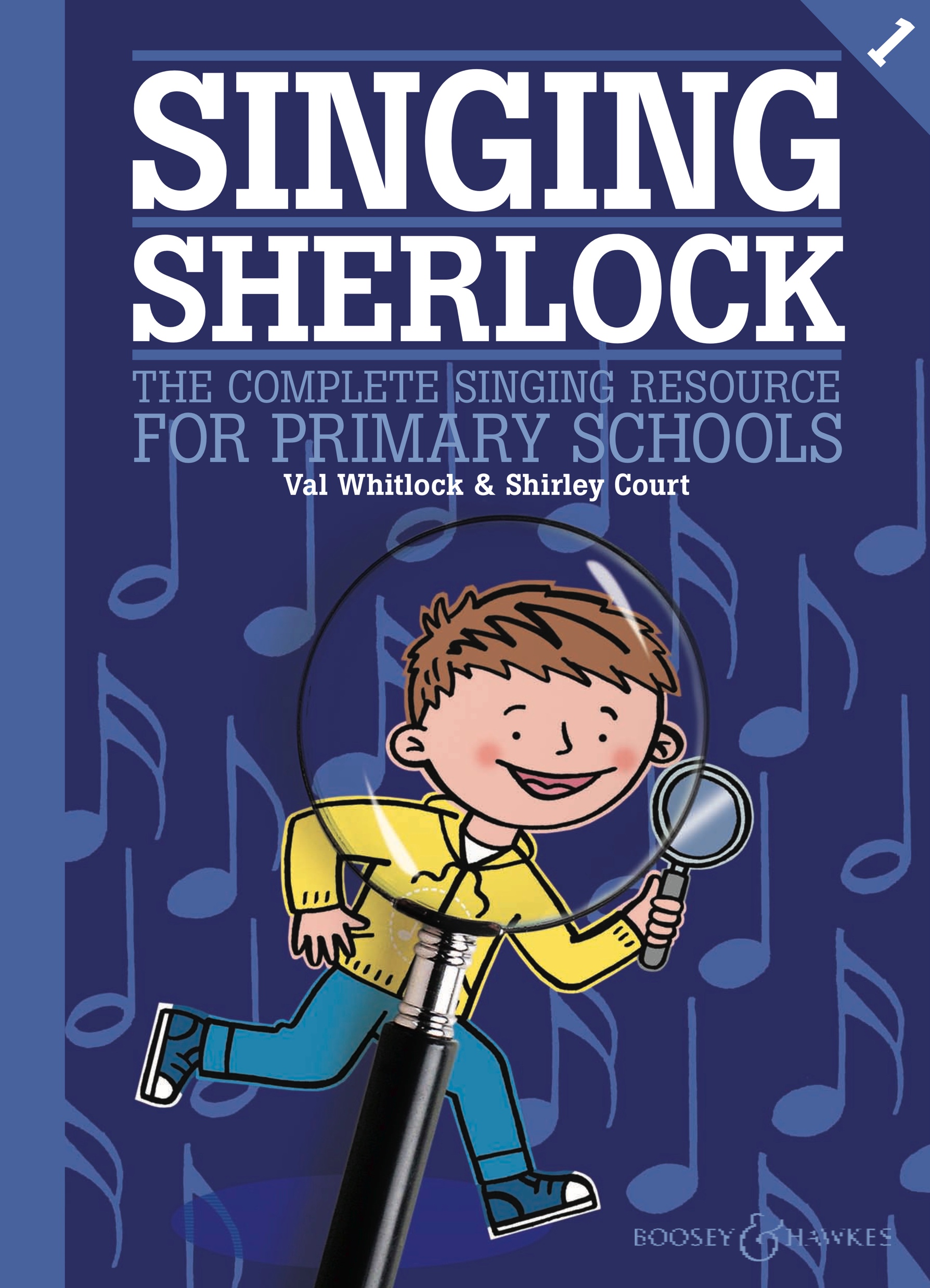 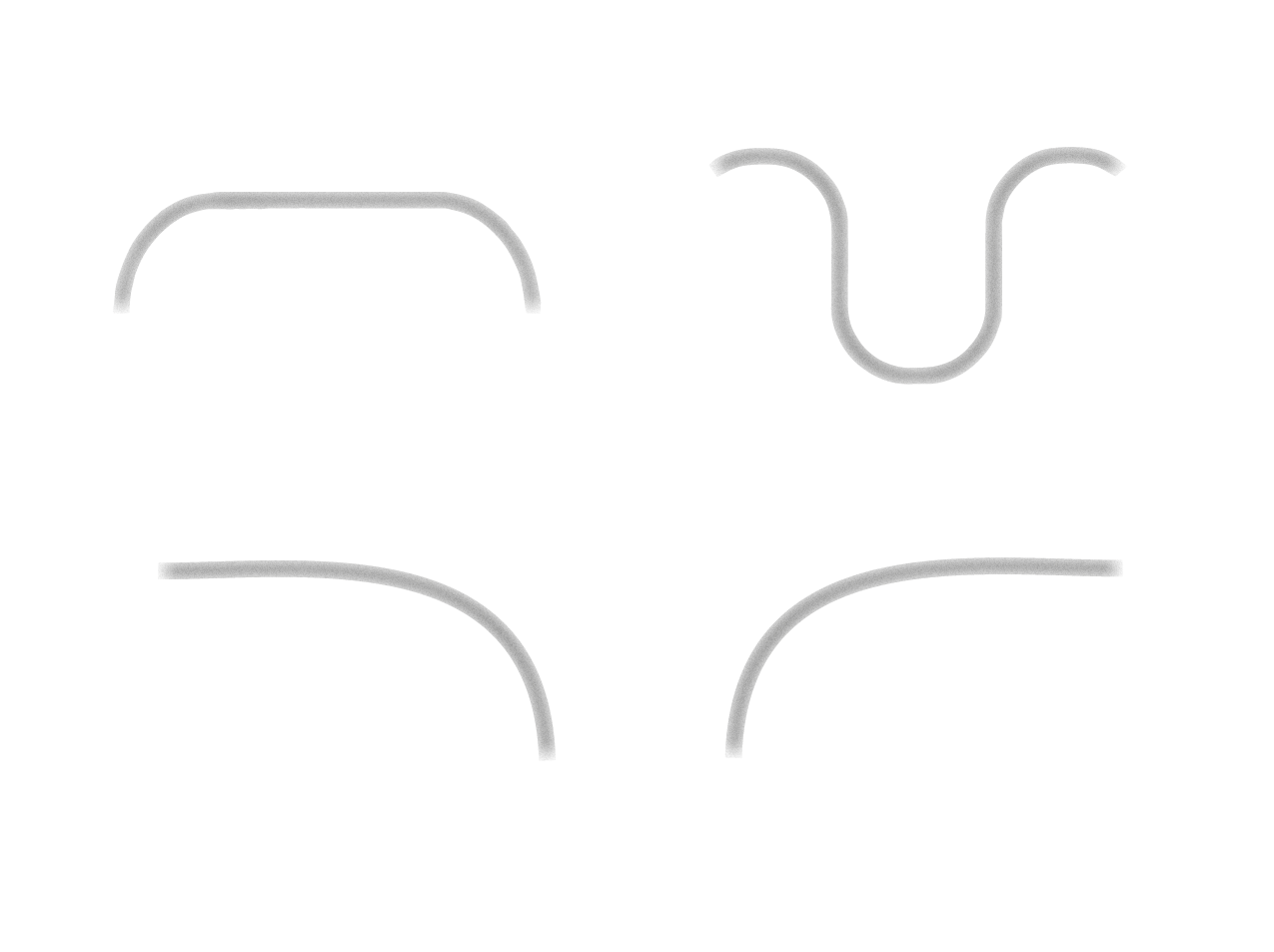 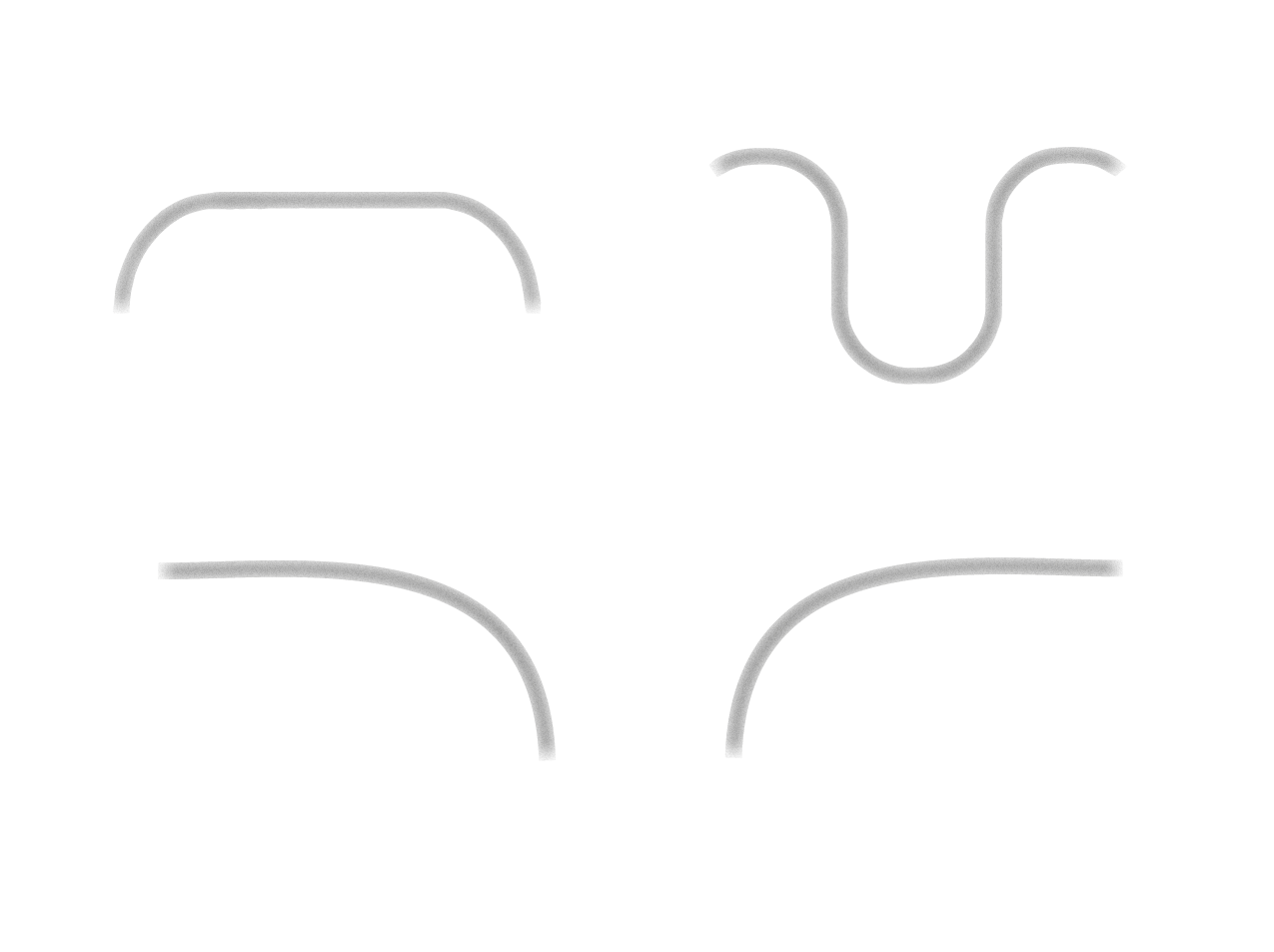 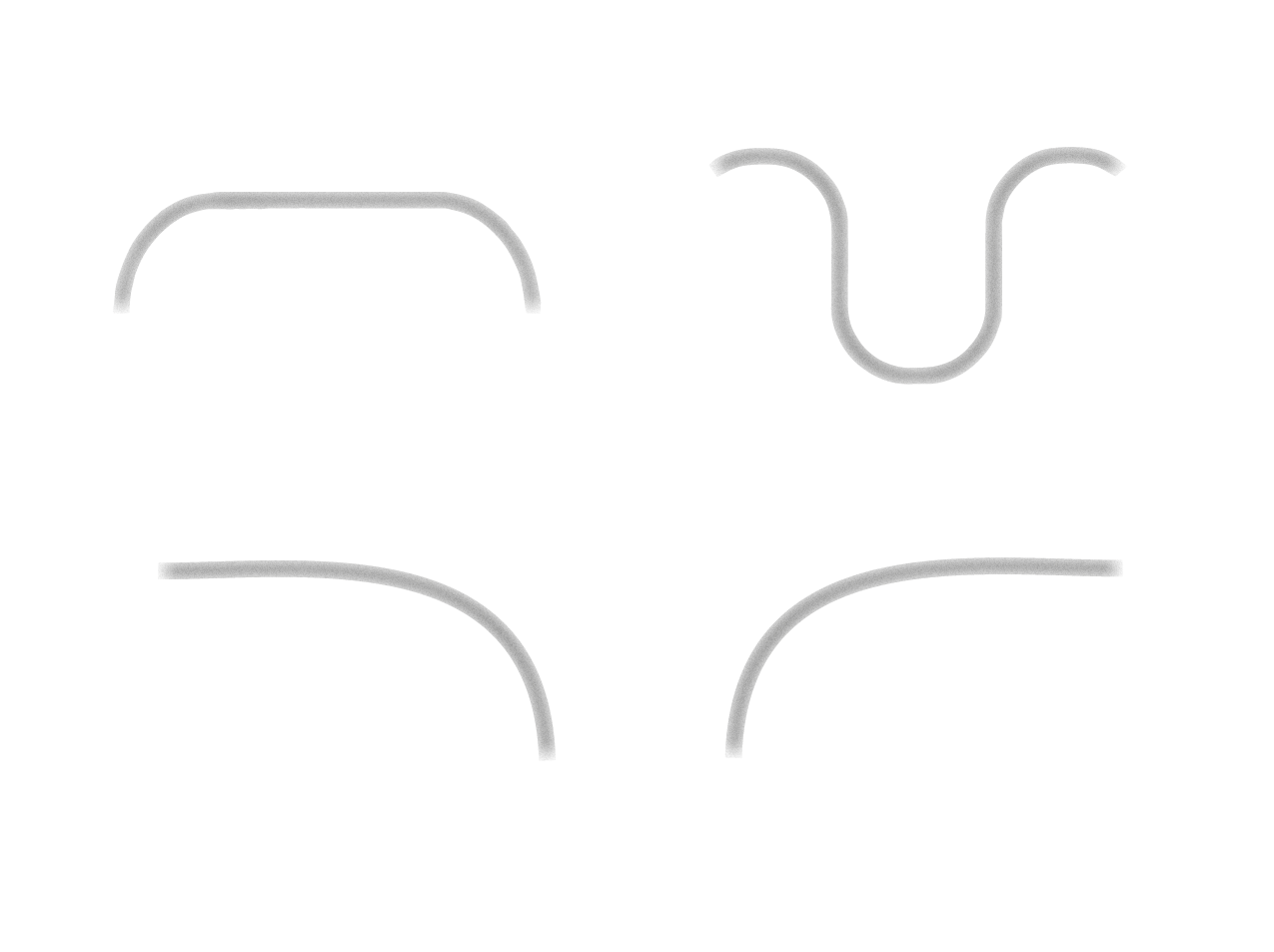 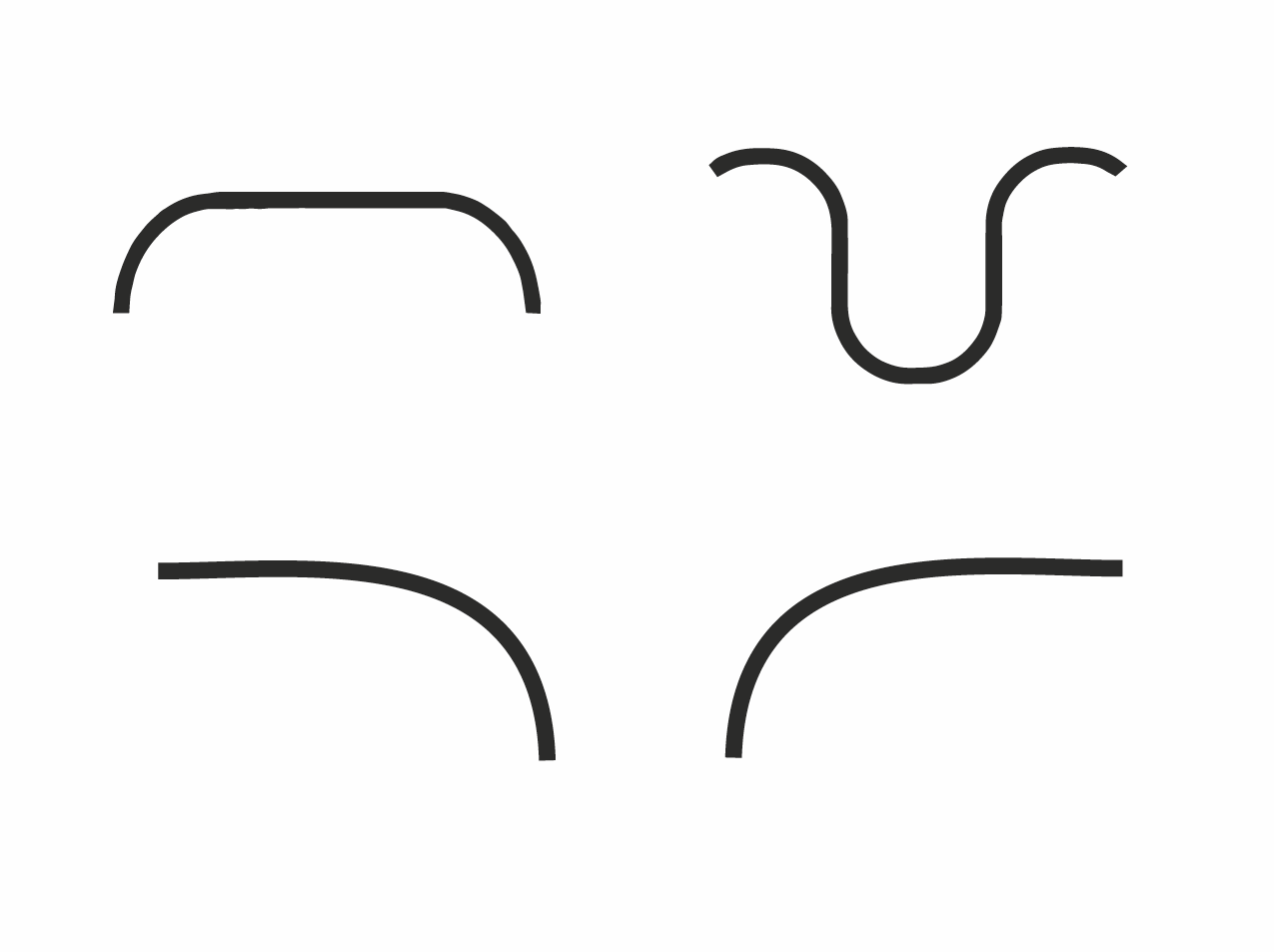 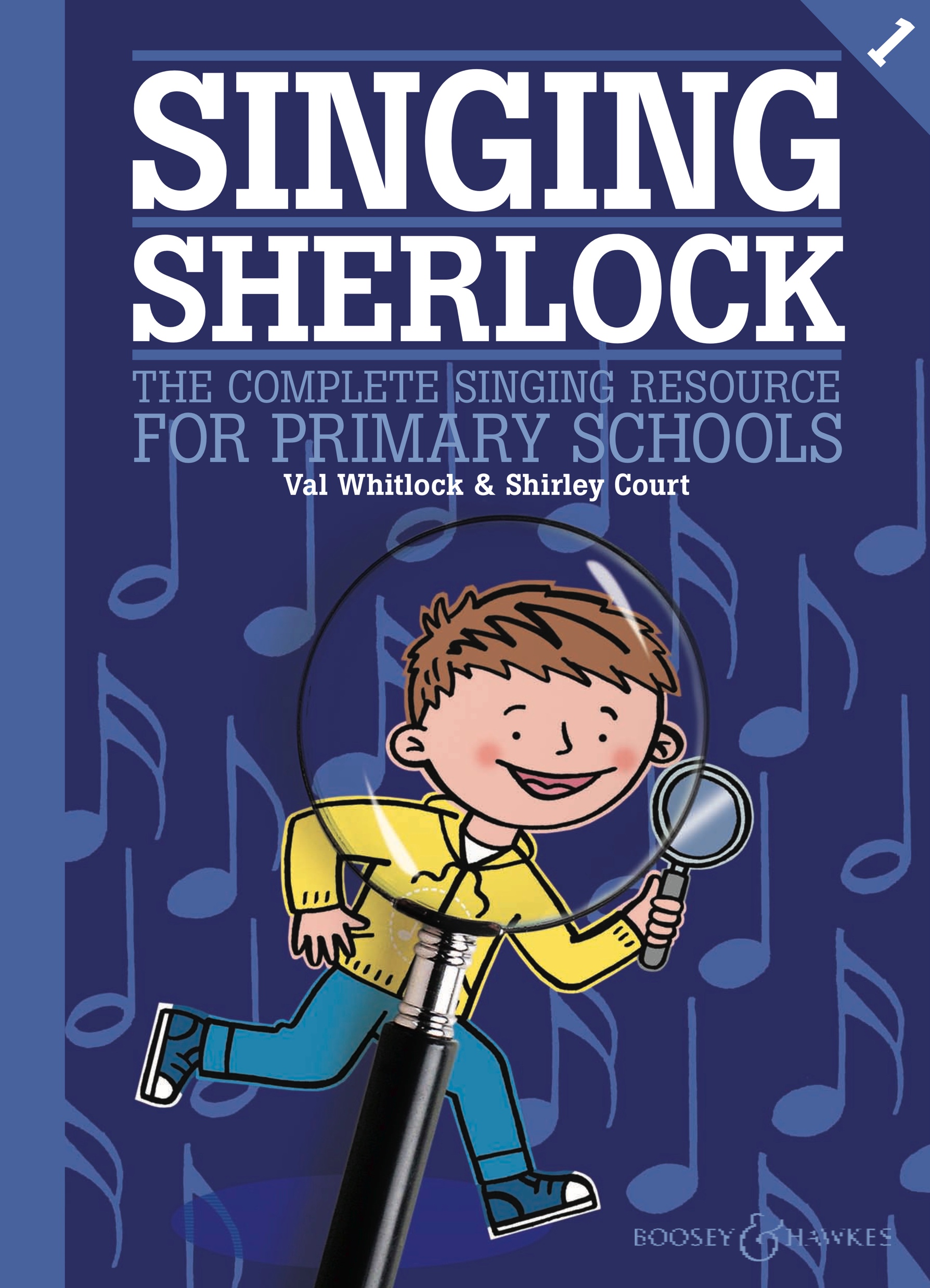 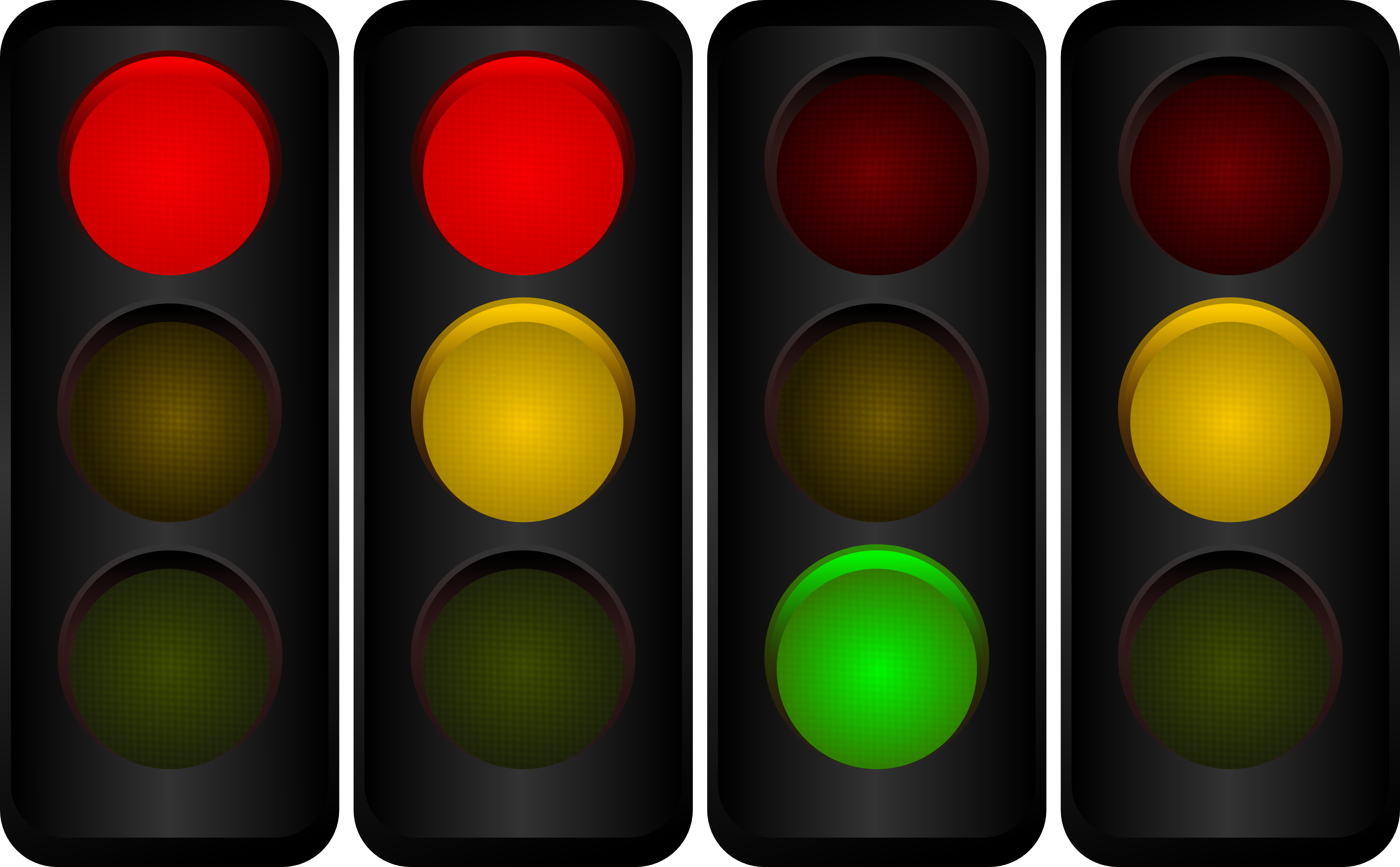 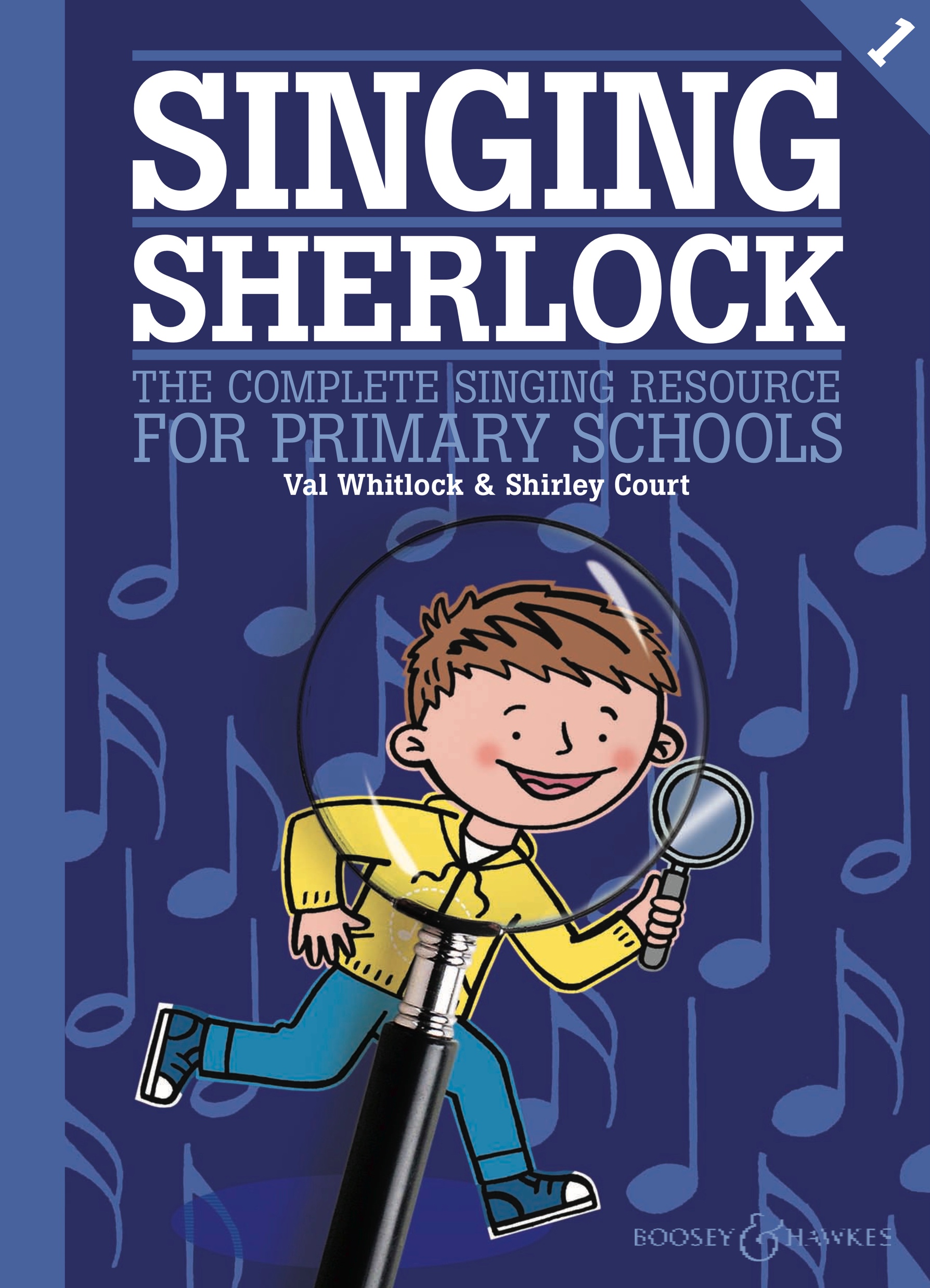 This Photo by Unknown Author is licensed under CC BY-SA
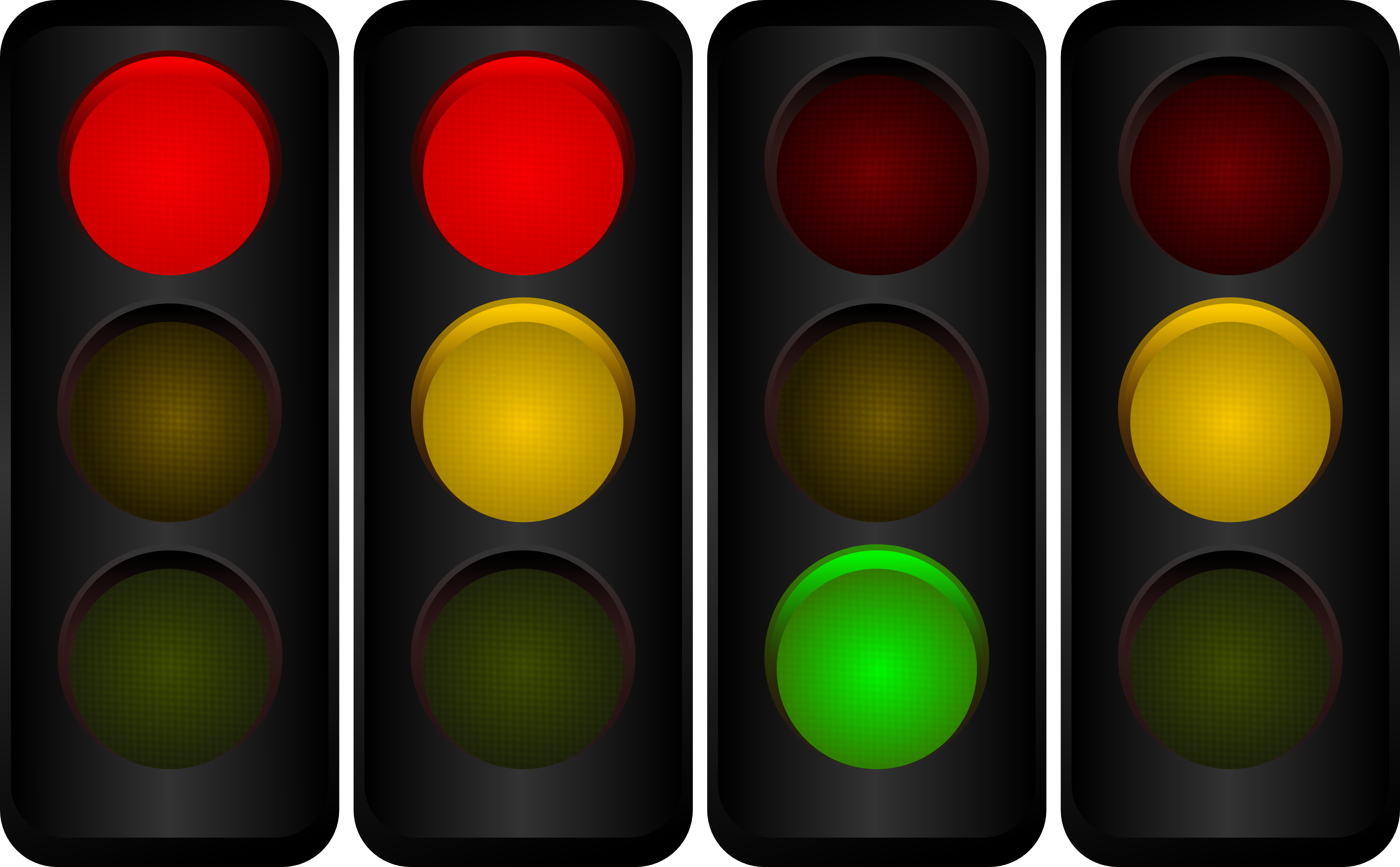 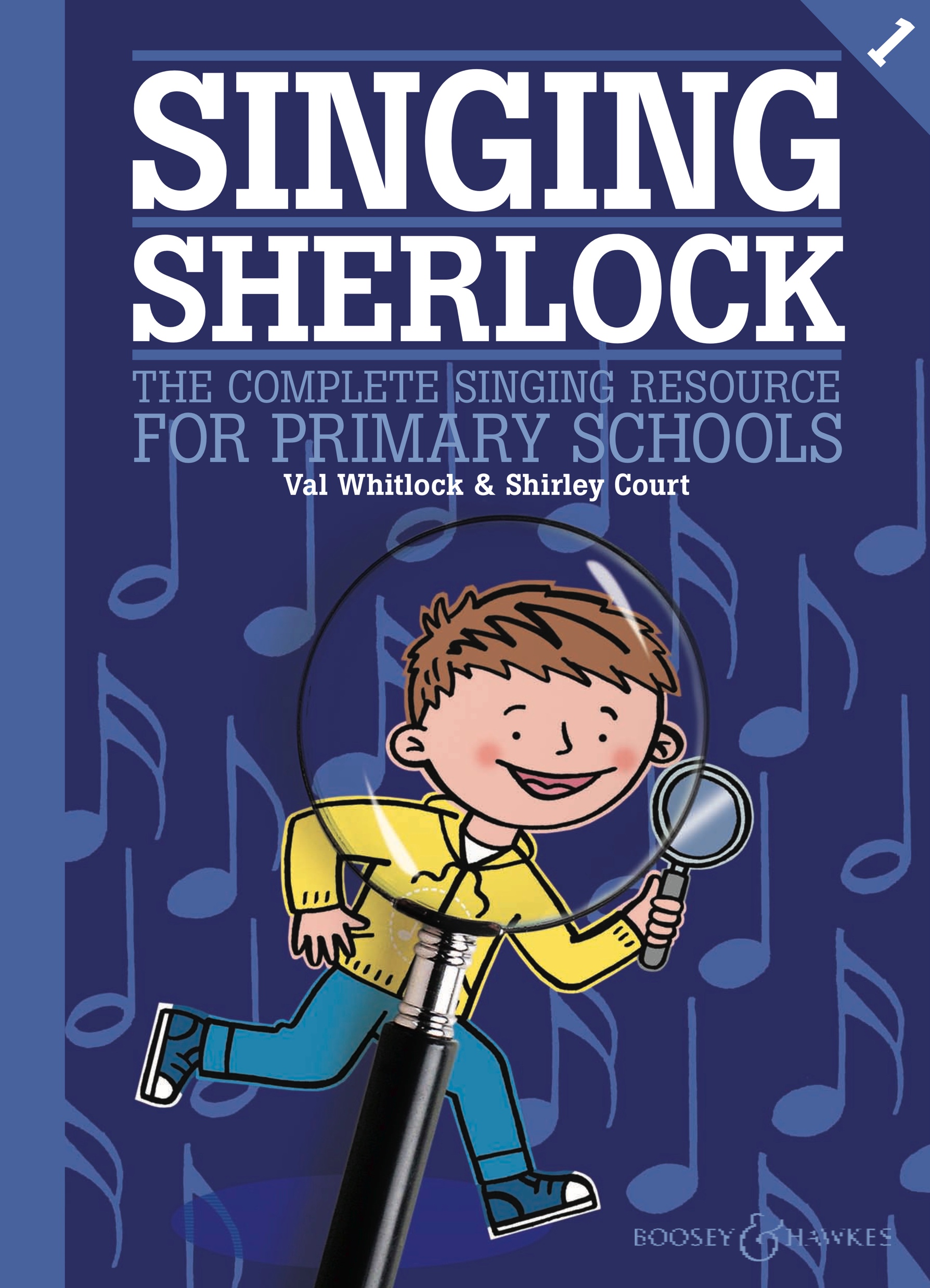 This Photo by Unknown Author is licensed under CC BY-SA
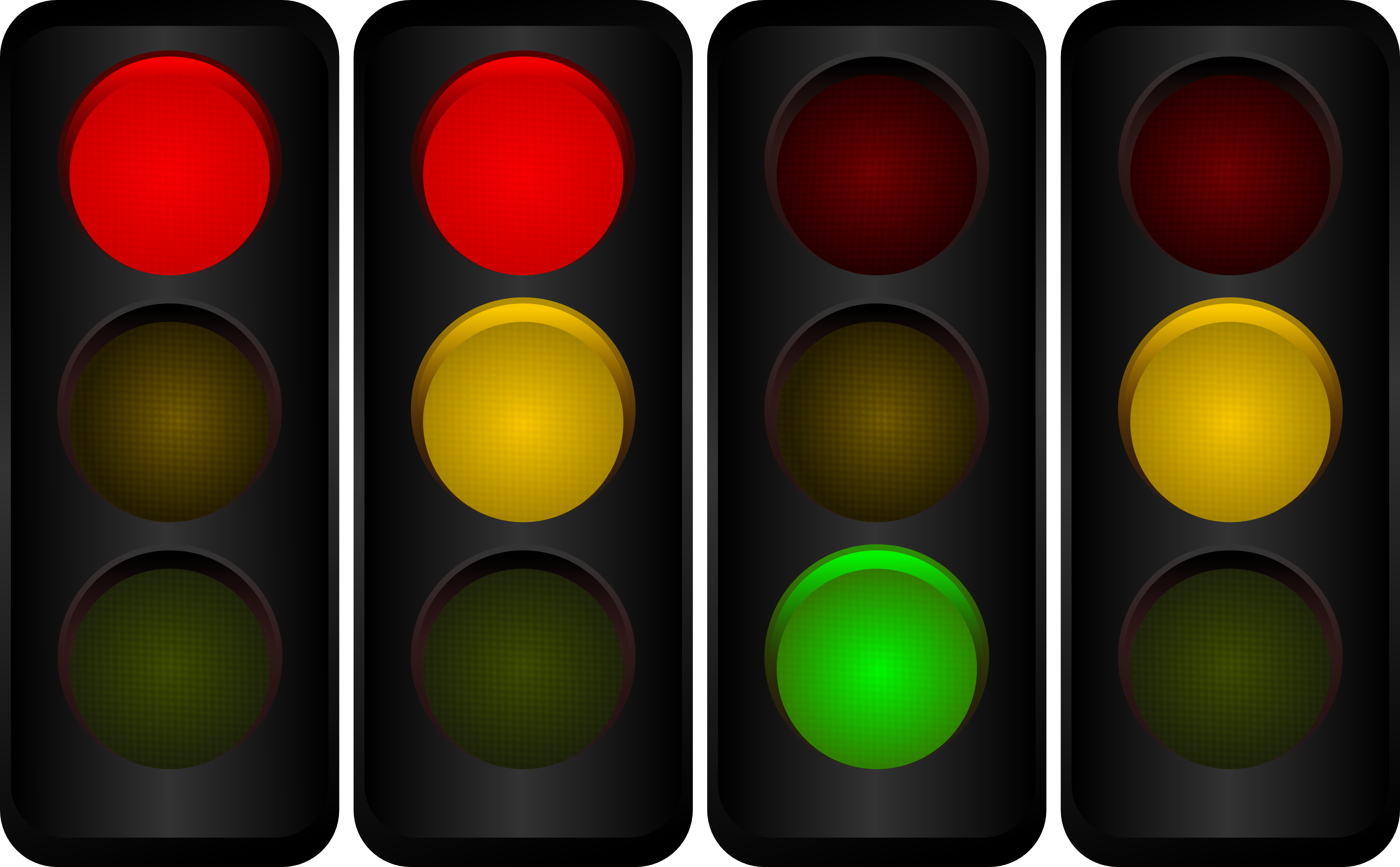 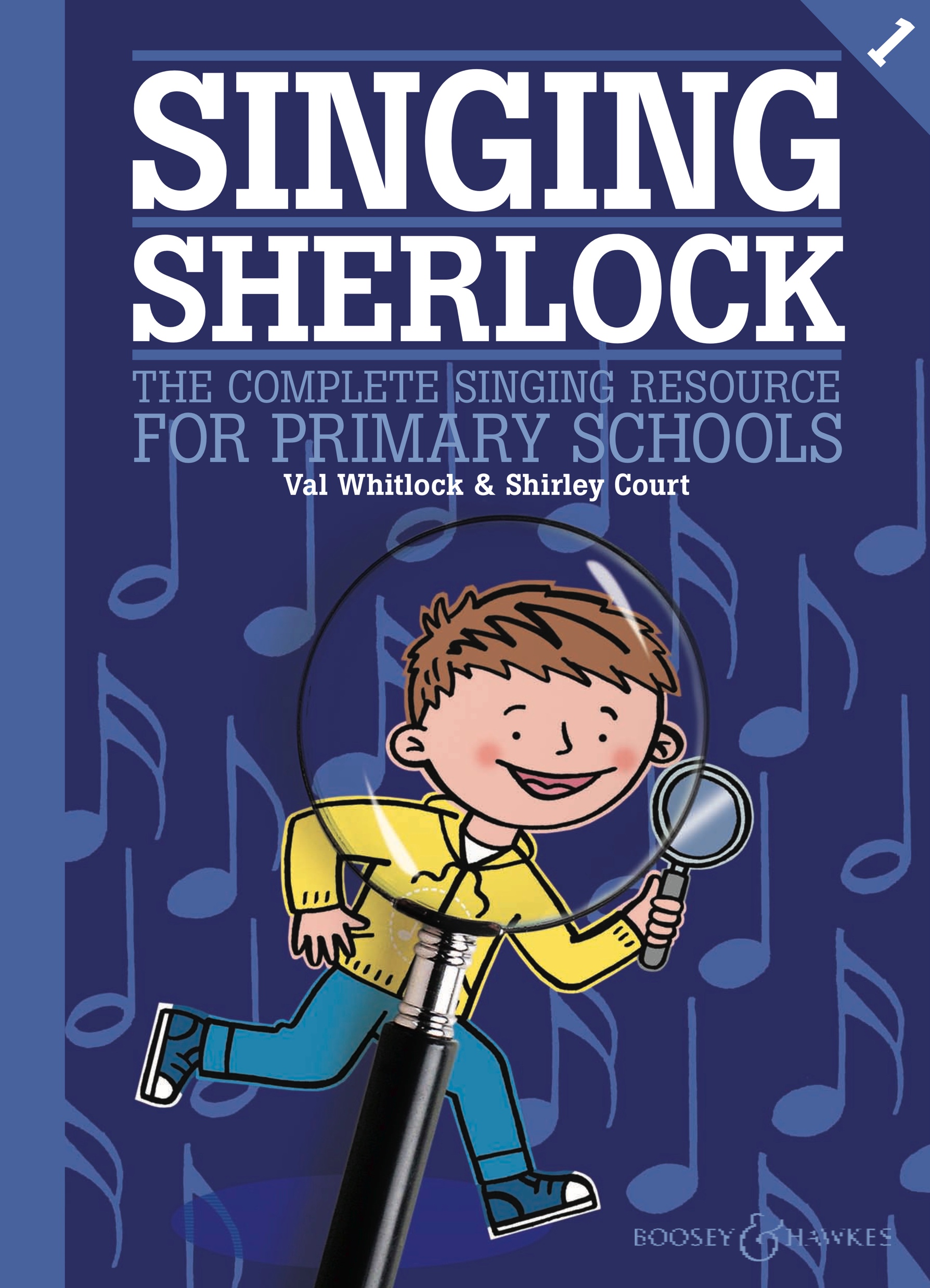 This Photo by Unknown Author is licensed under CC BY-SA